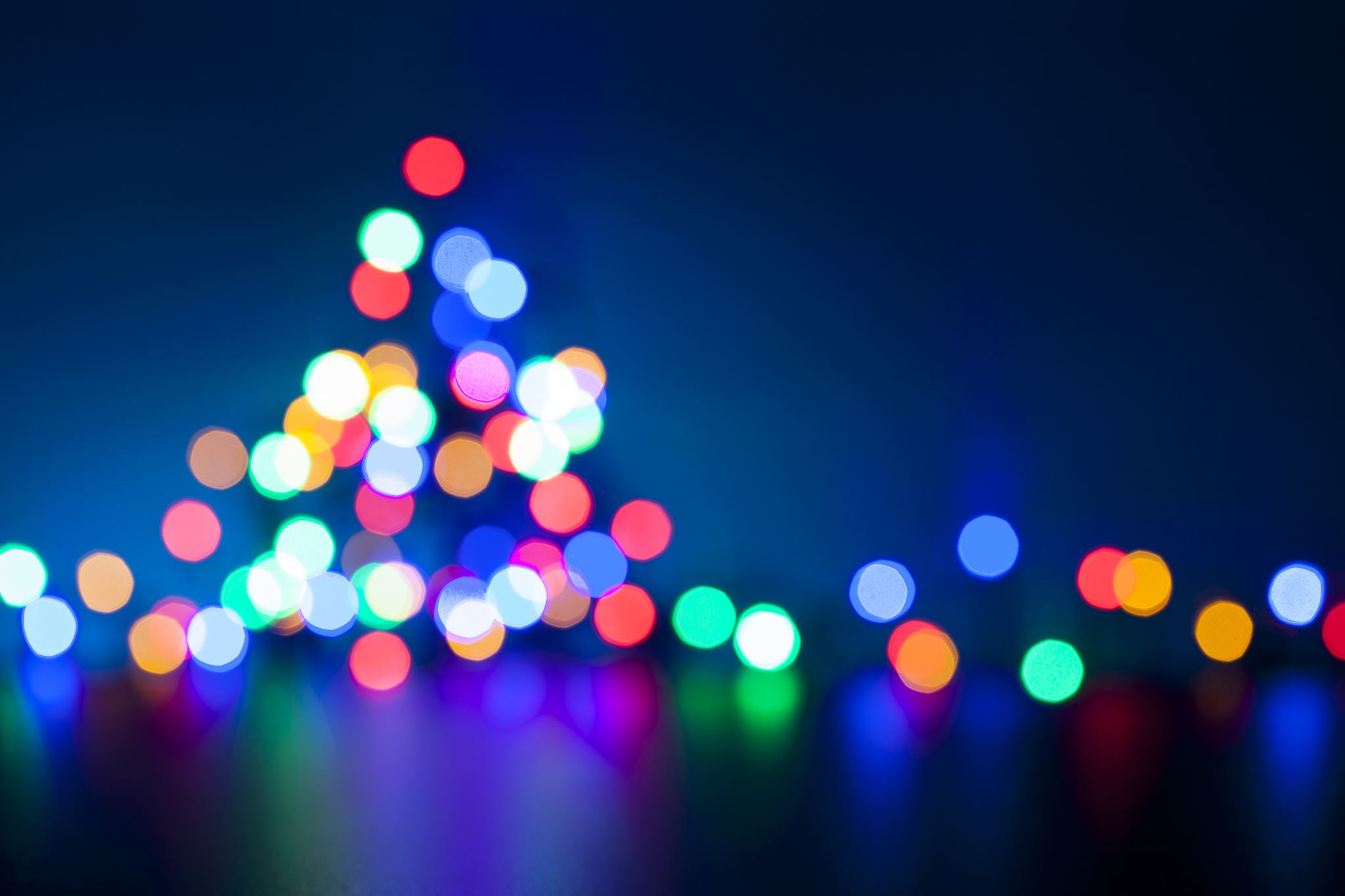 LASER
Mgr. Marie krejčová
LASER
PRINCIP LASERU
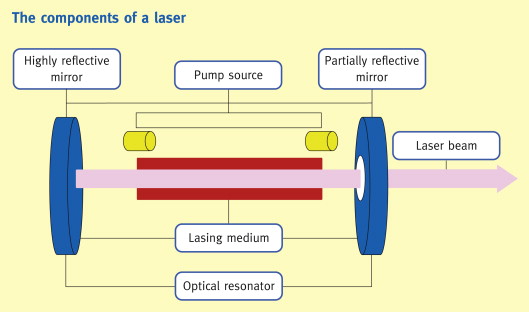 rezonátor s aktivním mediem (zdroj pumpovací energie je elektrický impulz, medium: v něm dochází ke stimulované emisi)
2 zrcadla: 1 vysoce odrazivé, 1 polopropustné
Optika slouží k uspořádání výstupního paprsku
ÚČINEK LASEROVÉ TERAPIE závisí na:
Optické citlivosti tkáňové struktury 
Optických vlastnostech tkáně
Výkonu laseru
Době ozáření
Vlnové délce laseru
Geometrickém uspořádání paprsku
Energetické hustotě

Pojmy:
Polovrstva: = hloubka, kdy je oslabena energie laserového paprsku o 50 %.
Efektivní hloubka průniku: = dostatek koherentních fotonů, které postačují k iniciaci bilogické odezvy tkáně, problematické určení - užíváme pojem "relativní hloubka průniku"
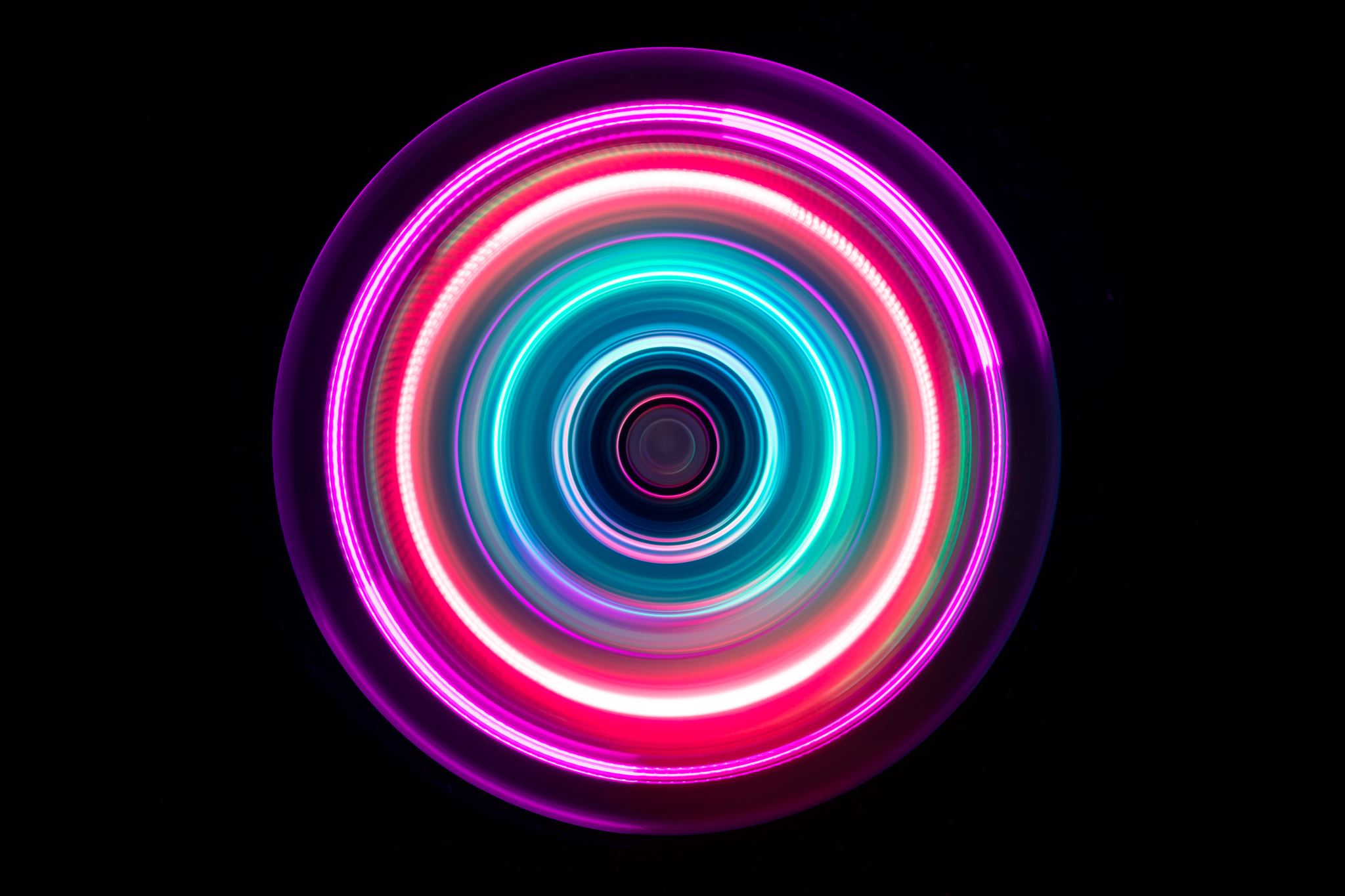 Účinek laserového světla - obecný:
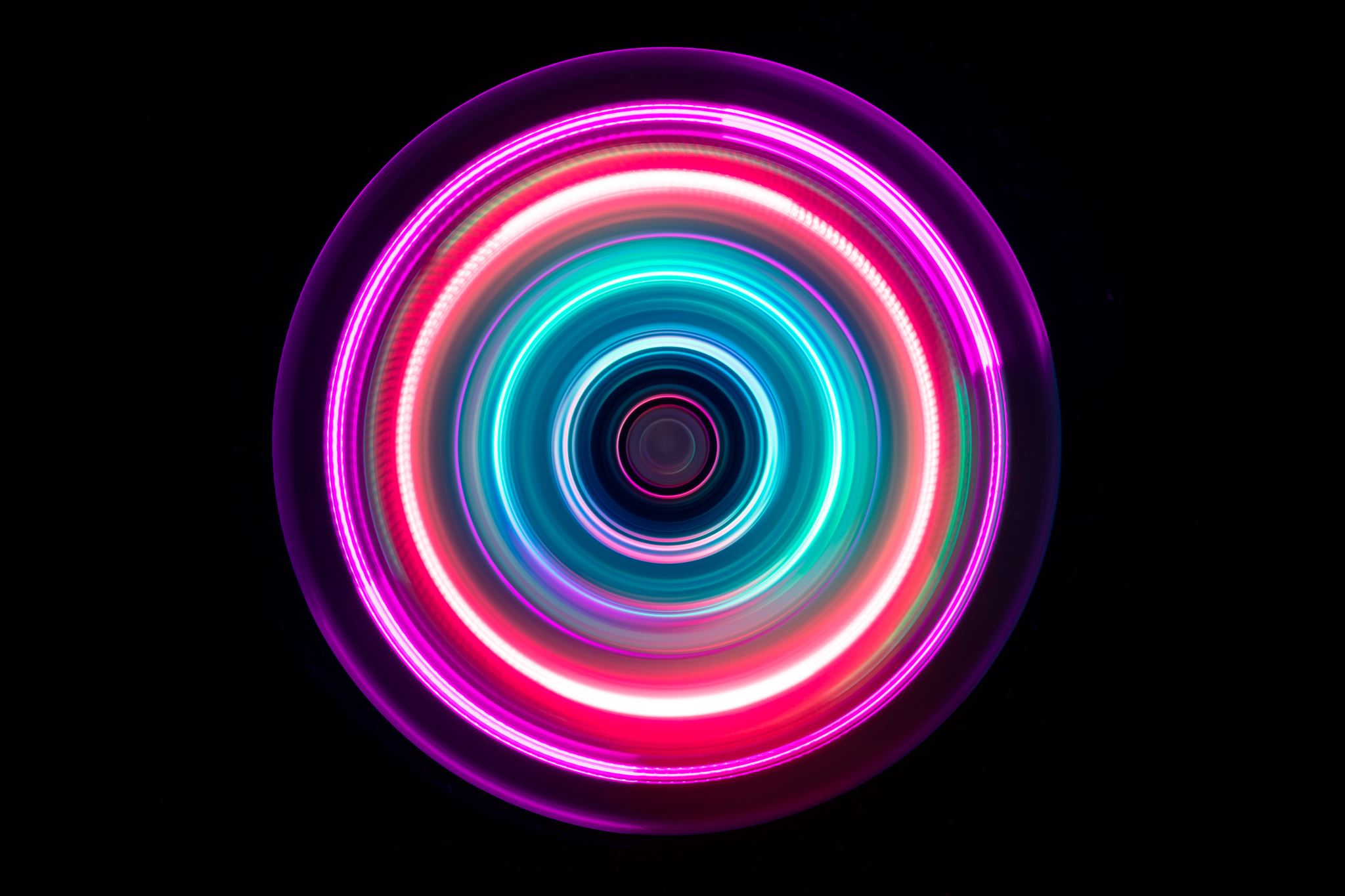 Účinek laserového světla - obecný:
Účinek laseroterapie - terapeutický:
Analgetický efekt laseroterapie
Biostimulační efekt laseroterapie:
Vlastnosti laserového světla
Monochromatičnost = pouze 1 vlnová délka
Polarizace = vlnění pouze v 1 rovině
Koherence = světlo kmitá v jedné fázi
Nondivergence = malá rozbíhavost (nerozbíhavost) paprsku

Díky všem těmto vlastnostem má paprsek vysokou energii, v terapii se užívají nízkovýkonové lasery s výkonem do 500 mW, dle Poděbradského do 200 mW.
Kombinace laseroterapie s ostatními druhy FT:
Nízkofrekvenční pulzní magnetoterapie
Interferenční terapie
TENS
Klasická a reflexní masáž
Vodoléčebné procedury
Akupunktura
Ultrazvuk
Předpis lege artis
Lokalizace, rozsah, sonda či scanner,  vlnová délka, energetická hustota, režim provozu, způsob aplikace (kontaktní či distanční), frekvence aplikací, kontrola

Formule: pAC. POUČen o účincích laseroterapie, ochrannými brýlemi vybaven, souhlasí s platbou. + podpis pac., lékaře, fyzioterapeuta
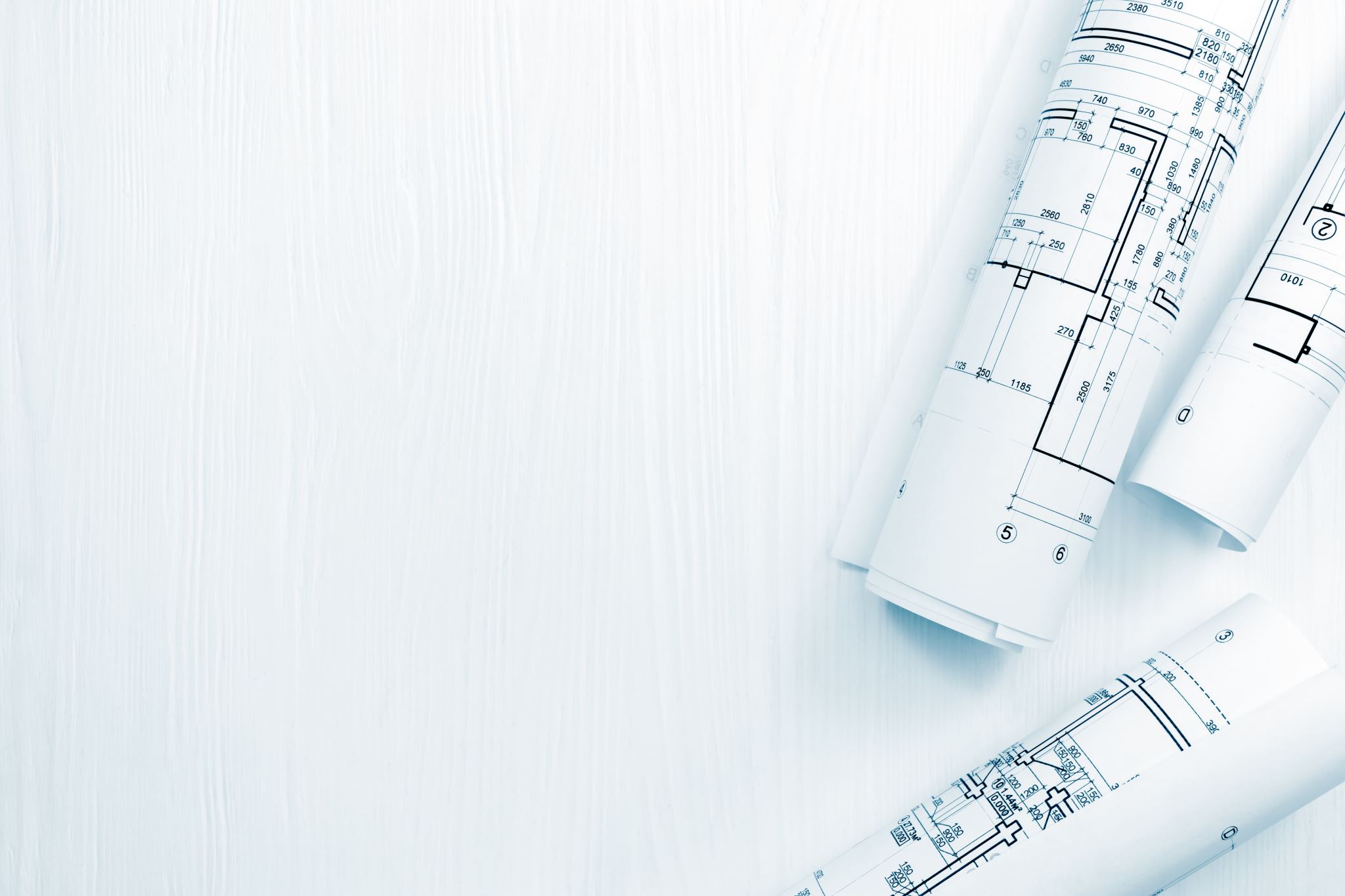 ROZDĚLENÍ TERAPEUTICKÝCH LASERŮ dle výkonu:
Soft lasery: výkon do 10 mW

Mid lasery: výkon 10-50 mW a 50-500 mW

Hard lasery: výkon nad 500 mW - nejedná se o lasery používané v rhb, užití zejména v chirurgii.

Pozn.: Cena laseru se odvíjí od kvalitní optiky, diody & komfortu obsluhy.
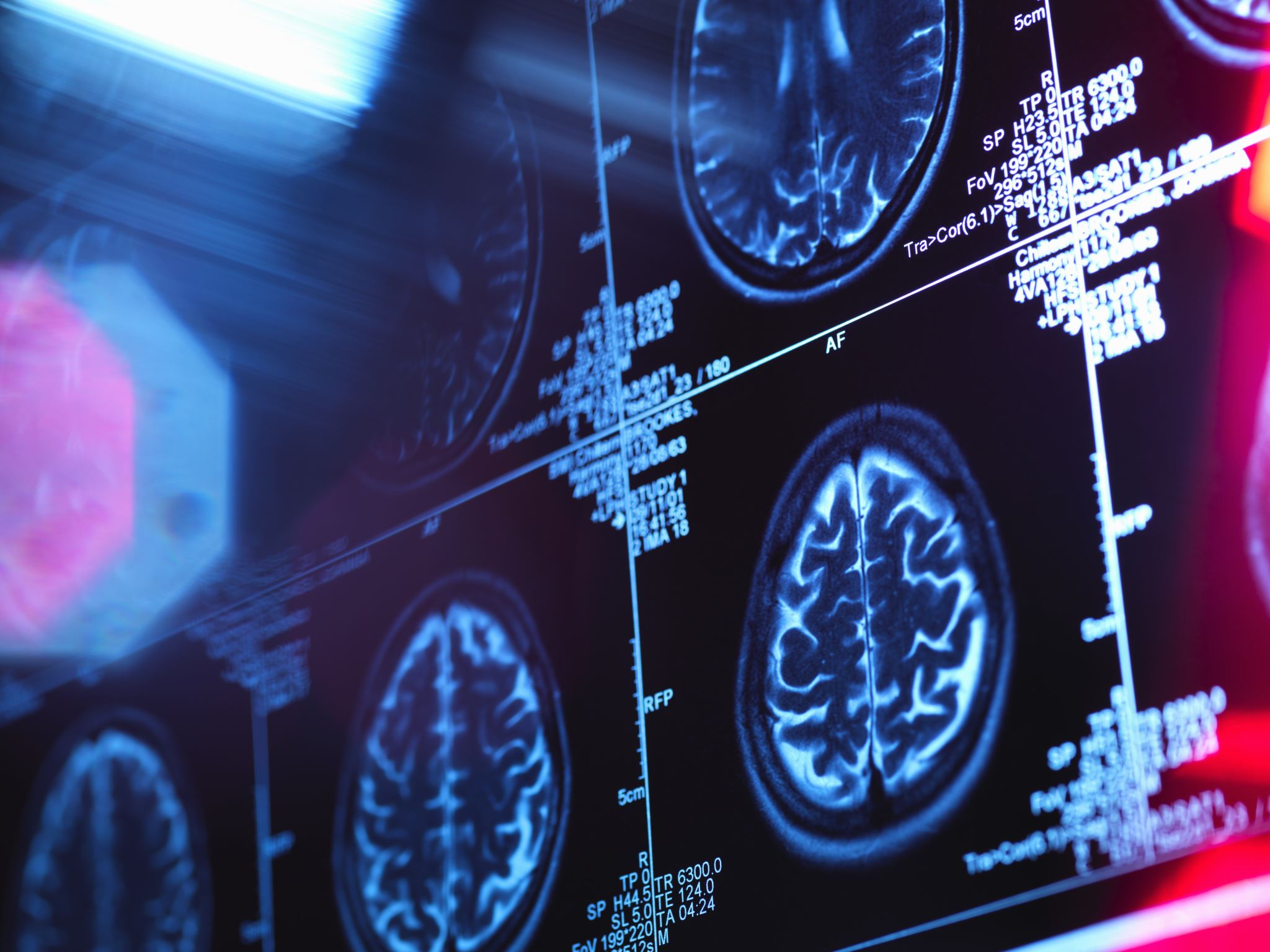 OZAŘOVACÍ TECHNIKY
KI LASEROTERAPIE
Přímé ozáření endokrinně aktivních žláz (št. žl., varlata, vaječníky); očí; těhotné dělohy; srdce
Epilepsie při kontaktu s paprskem 
Nádorová onemocnění
Febrilní stavy
Diagnosticky nejasné stavy
Krvácivé stavy
Albinizmus
Fotosenzibilní medikace a kosmetika 
4-6 měsíců po radioterapii
Fotodermatózy


KI není přítomnost kardiostimulátoru ani jiných elektronických zařízení v těle pacienta.
INDIKACE LASEROTERAPIE
Vředy a dekubity
Popáleniny
Jizvy
Chronické ekzémy
Bolestivé funkční a strukturální poruchy pohybového systému
Poúrazové stavy
Gingivitis, paradentóza, herpes, afty, stavy po extrakci zubu
Periferní parézy
Neuralgie a neuritidy
Velikost dávky je dána součinem emitované energie ve W a dobou trvání v s.
Nejnižší energetická hustota schopná vyvolat energii: 0,05 J/ cm2, nejvyšší doporučovaná hodnota je 6 J/cm2.
Frekvence aplikace laseru:
Kontinuální (biostimulační)
Pulzní:
Do 10 Hz = biostimulační
10-25 Hz = analgetický
20-50 Hz = antiedematózní
50-99 Hz = protizánětlivý
Bezpečnostní opatření: dodržování KI, místnost s minimem možností pro odraz paprsku, dveře označeny výstražnou tabulí, ochranné brýle.
Zařazení laseru do bezpečnostní třídy:
IIIa pro světelné
IIIb pro infračervené
DÁVKOVÁNÍ + DALŠÍ PARAMETRY:
BEZPEČNOST U LASEROTERAPIE
Zařazení laseru do bezpečnostní třídy:
IIIa pro světelné
IIIb pro infračervené
Bezpečnostní opatření:
Dodržování KI
Místnost s minimem možností pro odraz paprsku
Dveře označeny výstražnou tabulí
Ochranné brýle
DOPORUČENÉ DÁVKOVÁNÍ DLE JEŘÁBKA & FREKVENCE:
Akutní jizvy: 2-4 J/cm2
Chronické jizvy, vředy, dekubity: 10-15 J/cm2
Reflexní změny ve svalech, entezopatie: 8-15 J/cm2
Plošné kožní afekce (kupř. ekzémy): 2-10 J/cm2 se stepem 0,5 J/cm2.

Ozařování denně, u perakutních stavů několikrát denně, u keloidně se hojících jizev i několik měsíců.
Před aplikací musí být kůže čistá a odmaštěná.
Děkuji za pozornost!